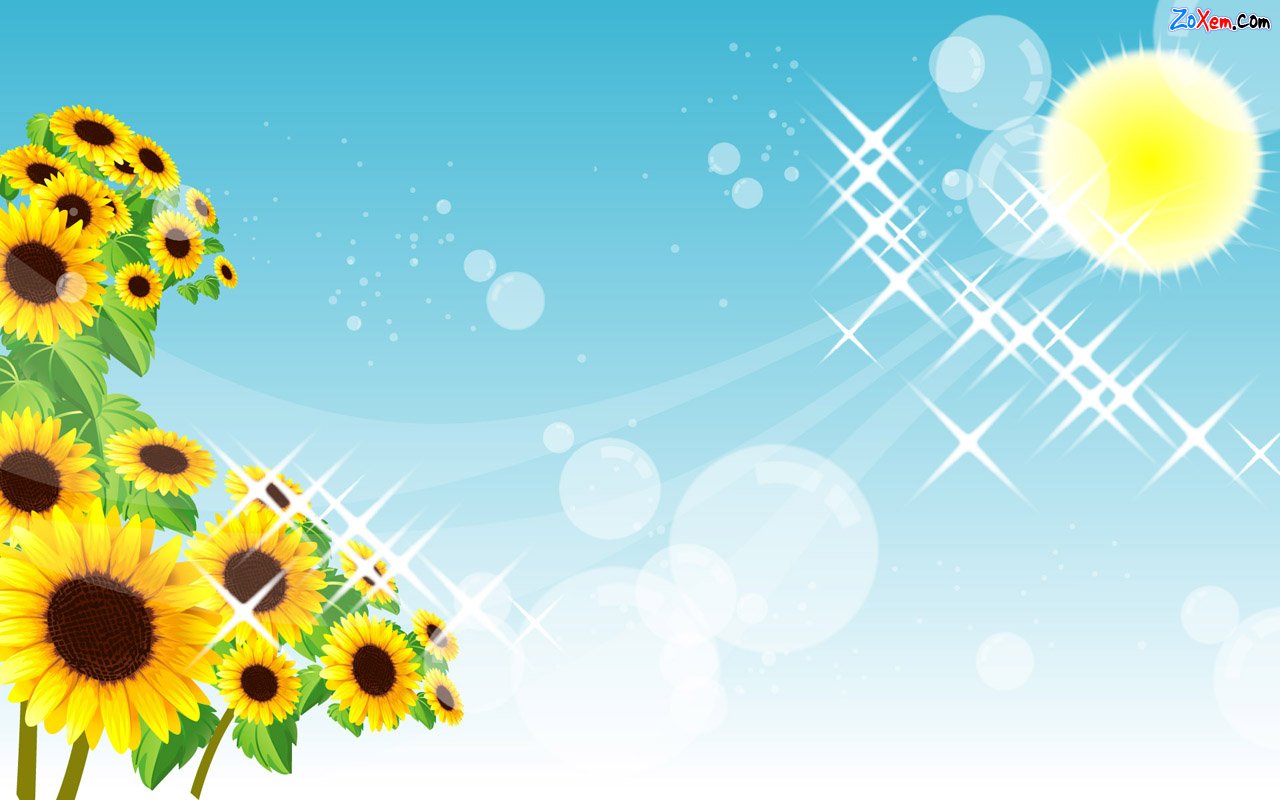 KẾ HOẠCH BÀI DẠY
MÔN TIẾNG VIỆT
LỚP 3
KHỞI ĐỘNG
Đọc 4 đoạn của bài đọc
Những bậc đá chạm mây
Nội dung:  Giải thích sự ra đời của Truông Ghép. Ca ngợi ý chí, lòng quyết tâm và tấm lòng vì cộng đồng của cố Đương.
Nội dung bài đọc là gì?
Tiếng Việt
Những bậc đá chạm mây (tiết 2)
Tiếng Việt
Tiếng Việt
Những bậc đá chạm mây (tiết 2)
? LUYỆN TẬP
1. Sử dụng câu hỏi Vì sao?, hỏi đáp với ban theo nội dung các câu sau:
a) Người ta gọi ông là cố Đương
b) Dân làng tặng ông thêm một tên mới gọi là cố Ghép.
Tiếng Việt
Những bậc đá chạm mây (tiết 2)
2. Dựa vào nôi dung câu chuyện, hãy nói: 
a) Một câu ca ngợi con đường lên núi của cố Đương.
b) Một câu ca ngợi ý chí của cố Đương
Tiếng Việt
Những bậc đá chạm mây (tiết 2)
LUYỆN ĐỌC DIỄN CẢM
ĐỌC DIỄN CẢM ĐOẠN 3
Nhưng cố Đương vẫn tìm cách làm đường. Công việc nặng nhọc không khiến ông sờn lòng. Thấy ông đói, những con vượn ở gần đó mang hoa quả đến cho ông. Chim chóc thay nhau ca hát để ông quên mệt. Về sau, nhiều người trong xóm tình nguyện đến làm cùng ông.
THI ĐỌC DIỄN CẢM
VẬN DỤNG
Em học được điều gì từ cố Đương?
KÍNH CHÚC BAN GIÁM KHẢO CÙNG CÁC EM MẠNH KHỎE VÀ HẠNH PHÚC NHÉ!